Les drapeaux et
les curiosités
Le drapeau
de la Russie
Le drapeau
de la France
Le drapeau
du Tatarstan
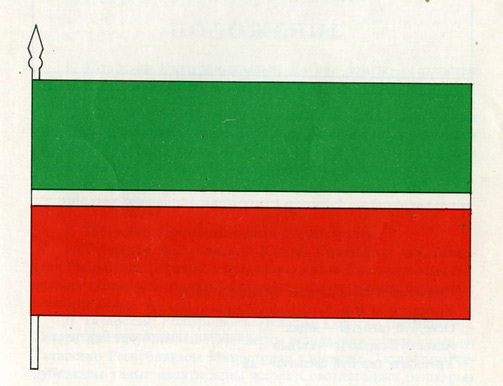 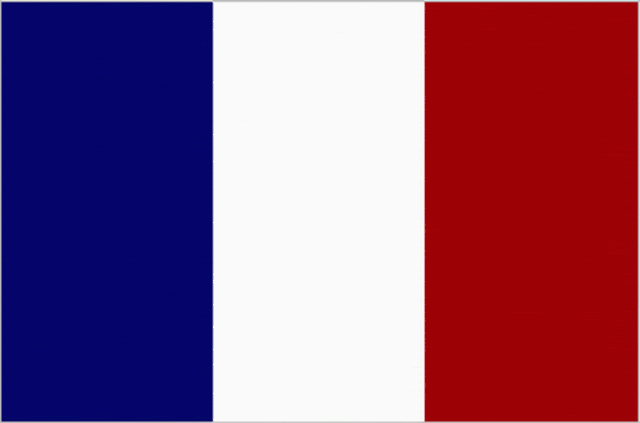 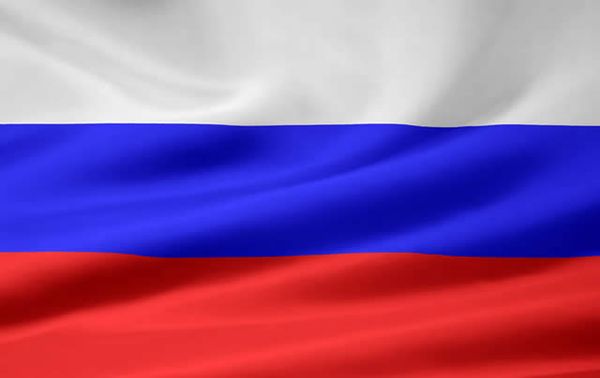 Où sont-ils?
à Paris?à Moscou?
à Moscou
Le Kremlin est
à Paris
La place de la Concorde est
à Paris
Notre-Dame de Paris est
à Paris
La Tour Eiffel est
à Moscou
Le Bolchoï est à
à Paris
Le Louvre est
à Moscou
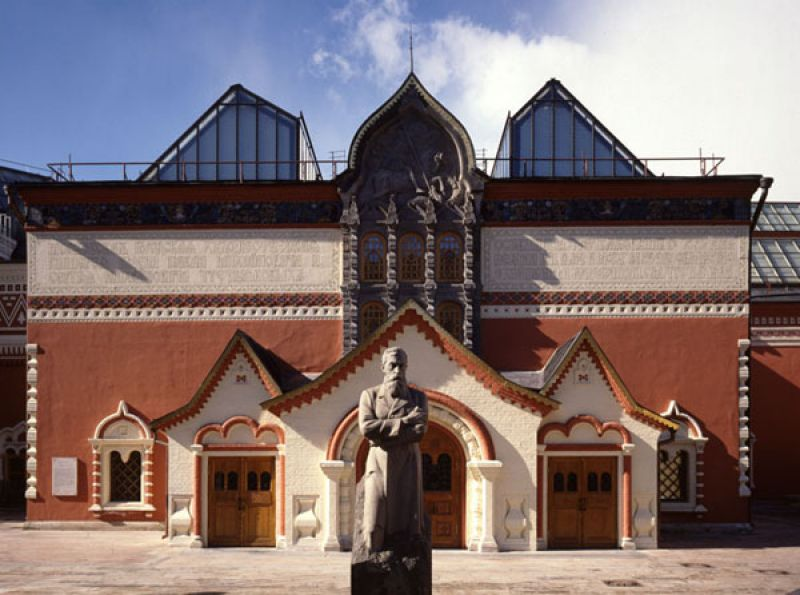 La Galerie Tretiakov est à
à Saint-Petersbourg
L’Ermitage est
à Kazan
Le Kremlin blanc est
Qu’est-ce qui est à Paris?
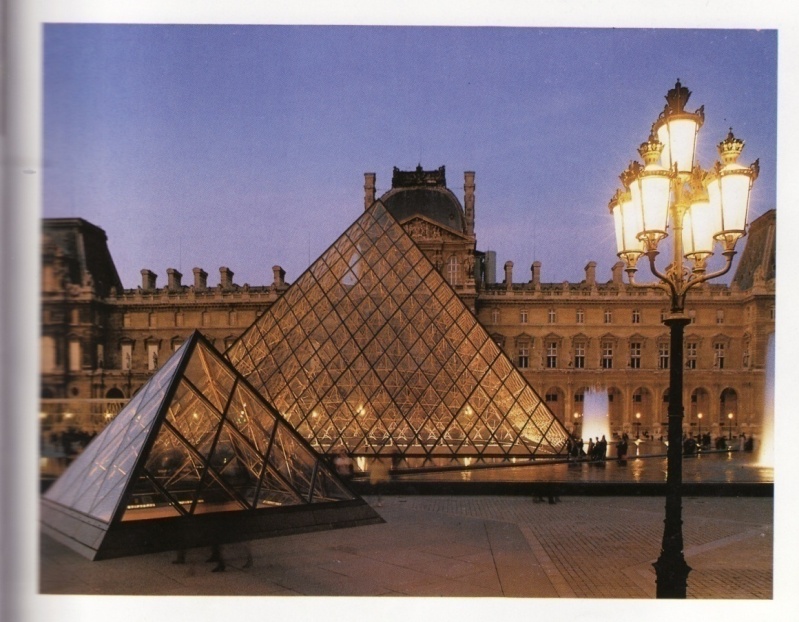 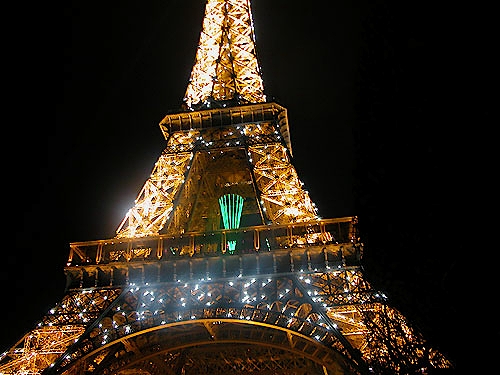 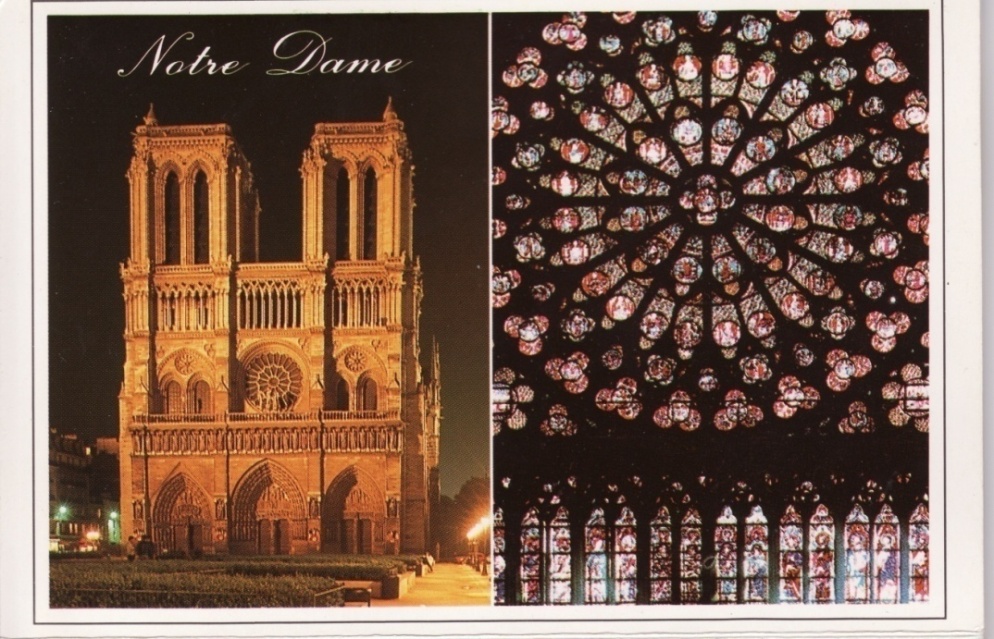